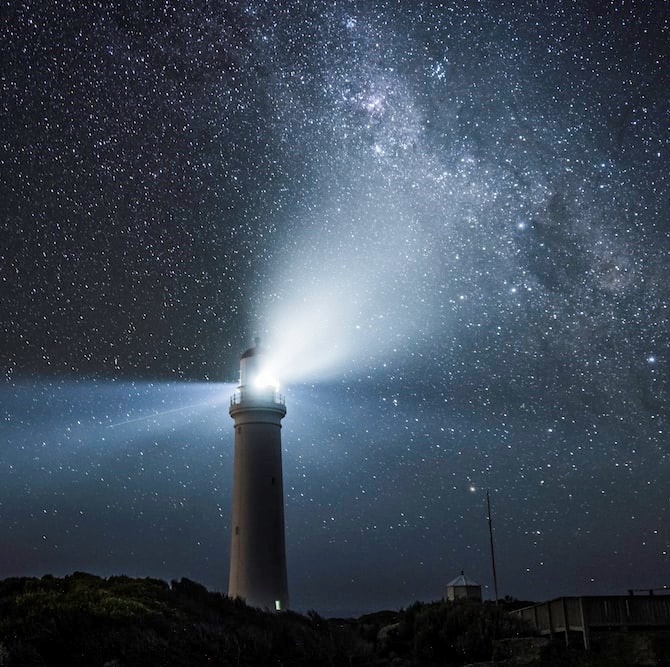 Finding What You Need For Your Fourth Year Project
Technology Libraries Team
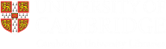 [Speaker Notes: PERSON 1

- All materials will be shared with you after the session. Mention Accessibility write up. 
- Introduce both team members who will be delivering the session
 - Can ask questions at any time.]
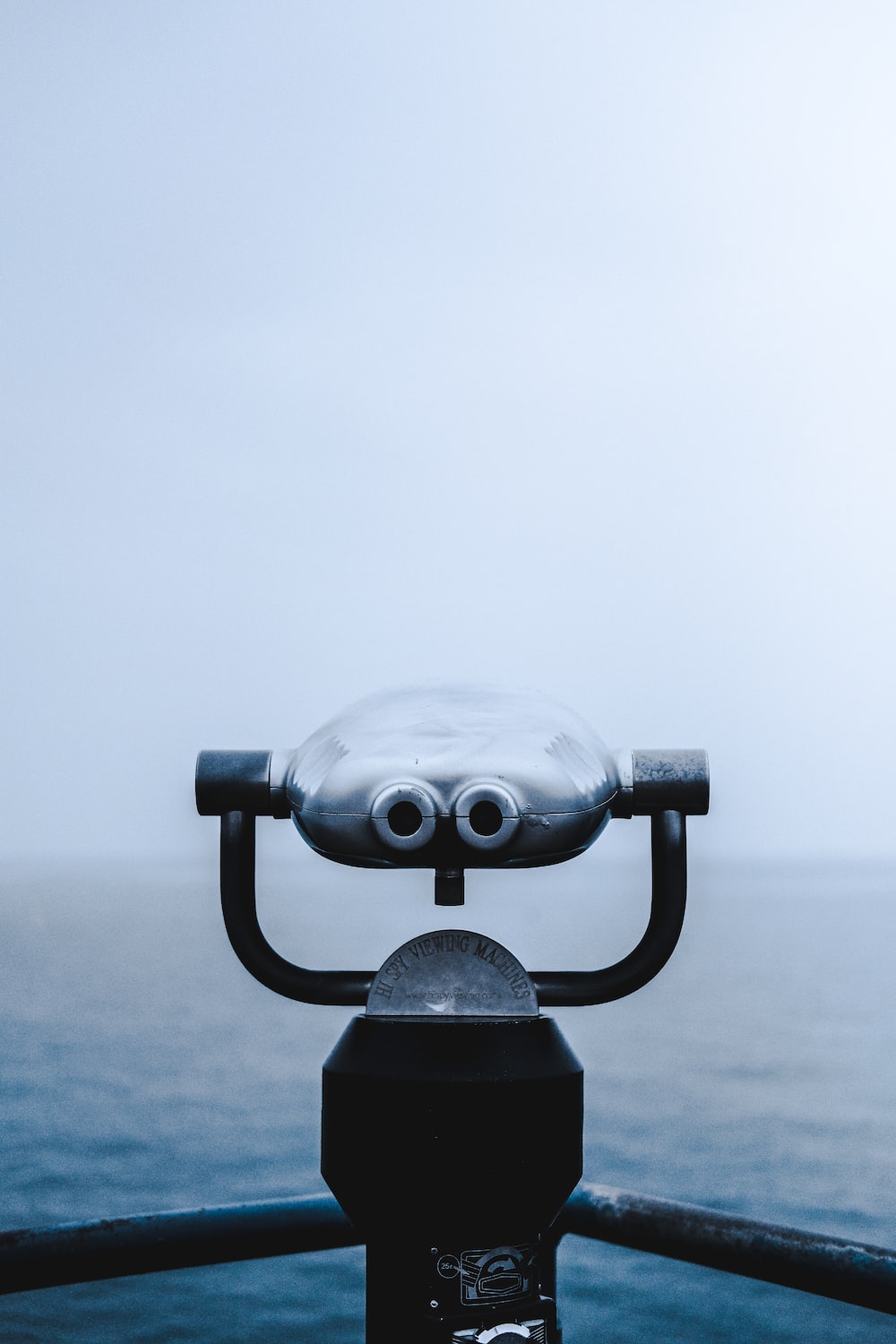 Structure of Today's Session
Plan
Do
Next Steps
[Speaker Notes: PERSON 1

Aim for Session - How to plan a lit search
                 	   - How to do a lit search
                           -  The next steps for your literature search
How to know when to stop searching
How to connect the info you have gathered from your lit search
How to acknowledge and limited bias within your search results.
How to keep up to date with new information in your research area
What support and help is available and where to access/find it]
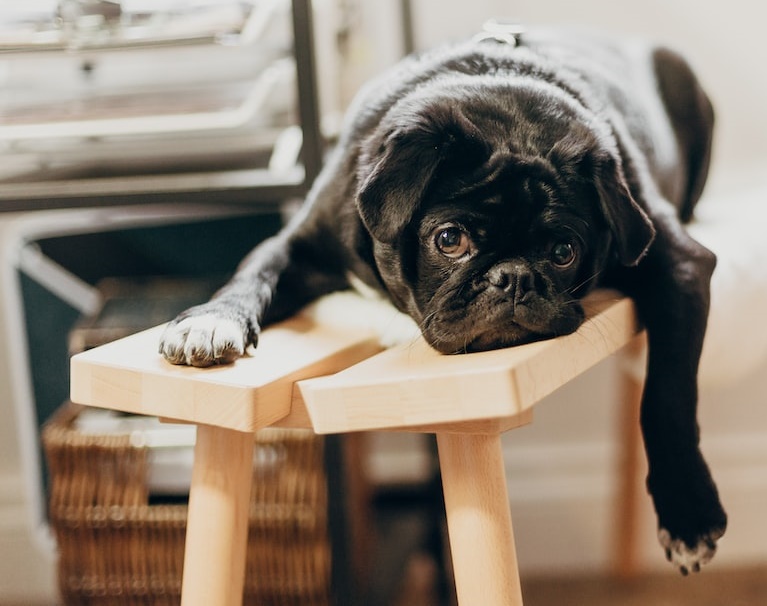 You HAVE to look at the literature
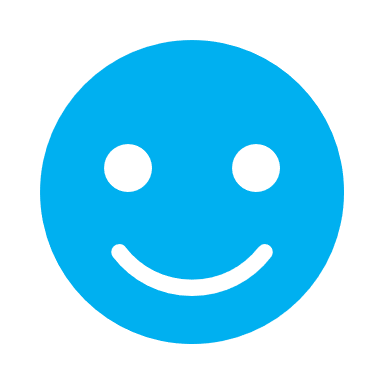 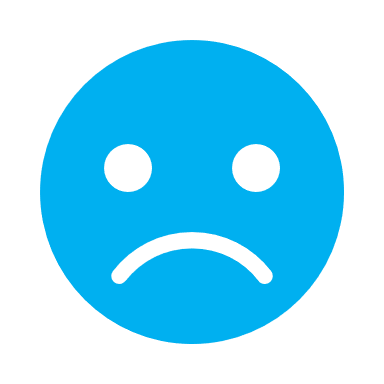 [Speaker Notes: PERSON 1

You do actually have to do a literature search. You won’t be able to do your project without on.]
Provide context
Explore similar & related topics
Assess current knowledge
Why we search academic literature?
Refine scope of your work/research
Discover what knowledge is current unknown
[Speaker Notes: PERSON 1

Why we  search academic literature? Basically what’s the point.

Provide context on the area we are studying/researching
Assess the current knowledge in a given area
Discover what knowledge is currently unknown. Where are the gaps in the field. This is helpful to identify possible areas for research.
Refine the scope of your study/research. Breaking an area down.
Explore similar and related topics. How your area relates to other areas.]
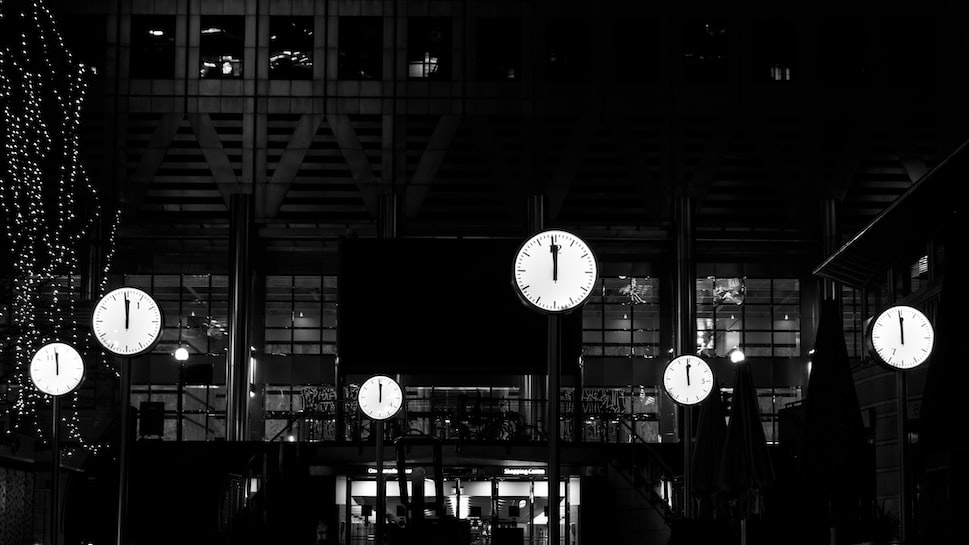 Plan Early…
It saves you time later!
[Speaker Notes: PERSON 1

Section 1: Planning your Literature Search]
Which one have you been asked to do?
Literature Search
Literature Review
Piece of work in its’ own right
Survey of relevant literature on a given subject
To write a review you perform a literature search
Synthesis & summarise information
Critical analysis of information
Standard & organised format
Process of searching for information
Formal or informal
Helps you to write later
[Speaker Notes: PERSON 1 

What is the difference between a literature search and a literature review? They are different. 

Make sure you know which one you are have been asked to do. 

You might start doing a literature search and then move into a literature review. You can’t do a literature review without having done a literature search.]
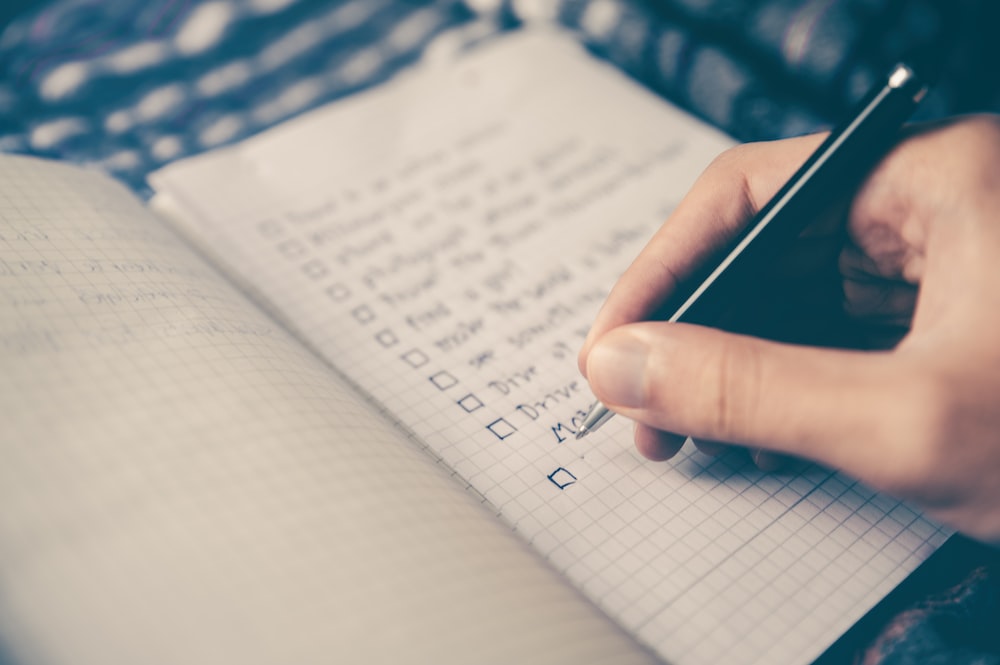 Step 1: Understand
Step 2: Scope
Step 3: Develop
PLAN STAGE: Set up a Search Strategy
Step 4: Shape
Step 5: Record
[Speaker Notes: PERSON 1
	
Explain the importance of a search strategy.
         Search strategy = process/approach to complete search
 
Explain how to plan a search. 

Step 1: Understand what you are searching for.
 
Step 2: Scope out your subject area to identify keywords/phrases/questions. 

Step 3: Develop the keywords you have identified whilst scoping your subject area.

Step 4: Decide which shape of search you are going to do. 

Step 5: Recording you search

Going to look at all these steps in detail.]
Step 1: Understand
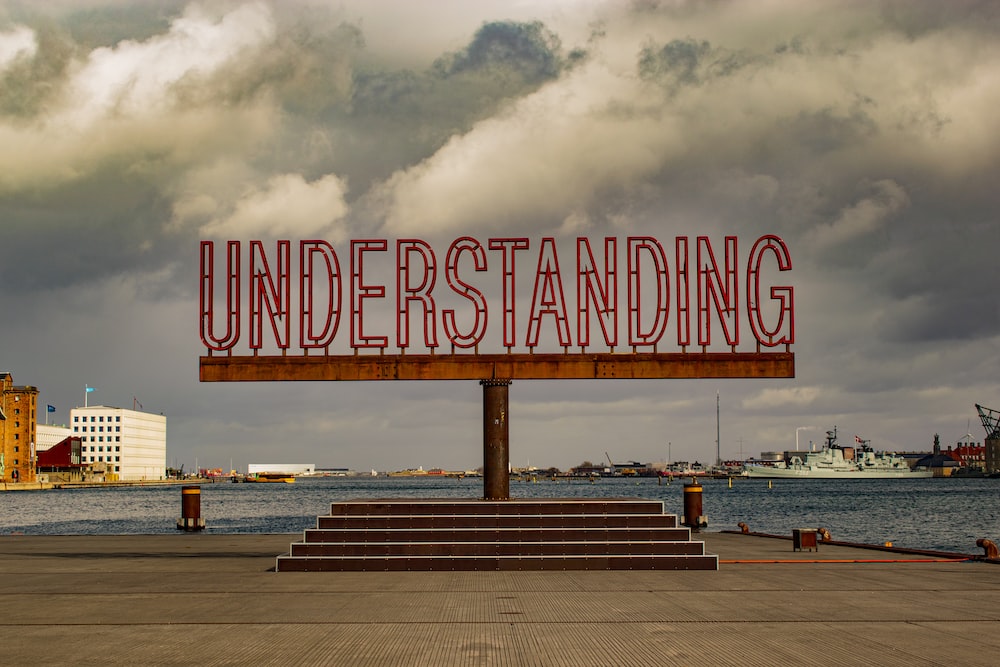 Make sure you understand WHAT you are searching for and WHY.
[Speaker Notes: PERSON 1

What is the question REALLY asking you? Have you read the question properly? Do you understand all the terms in the question etc.

What do you need to be able to do with the results from your literature search? Write a report, give a presentation etc. 

Are you actually looking for literature would running a Google image search actually help with finding out how]
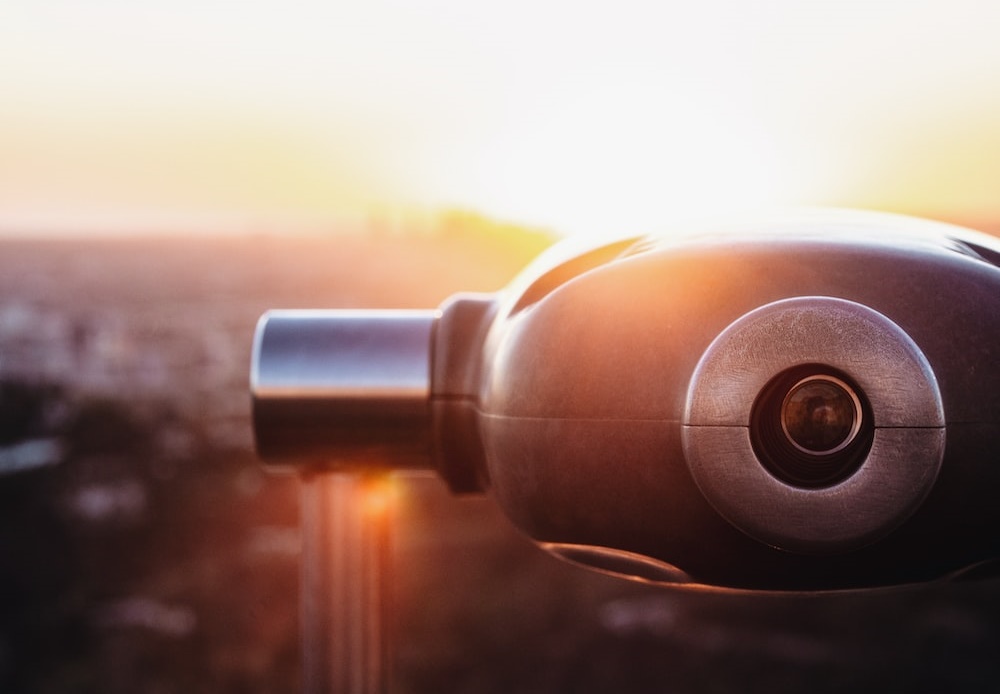 Step 2: Scope
Scope out your subject area to identify keywords/phrases/questions.
[Speaker Notes: PERSON 1

Put all your keyword/phrases/questions down somewhere. A popular method is a Mindmap. 

We are going to show you how these search planning steps work with a worked example (automation in beer production)]
Step 2: Worked Example
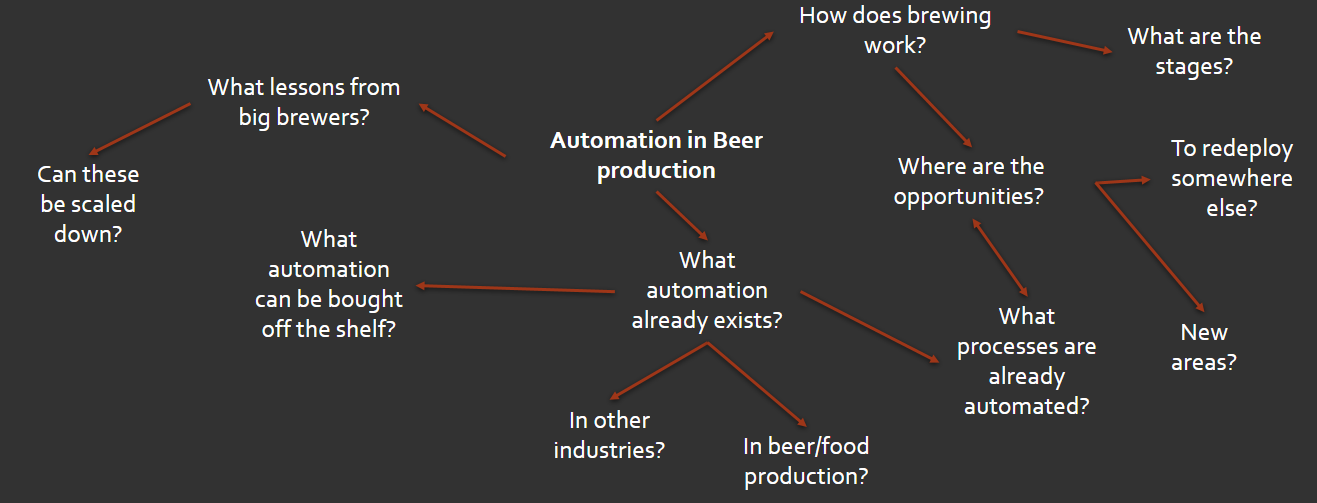 Keywords: Automation / Beer / Production
[Speaker Notes: PERSON 1 

Talk through]
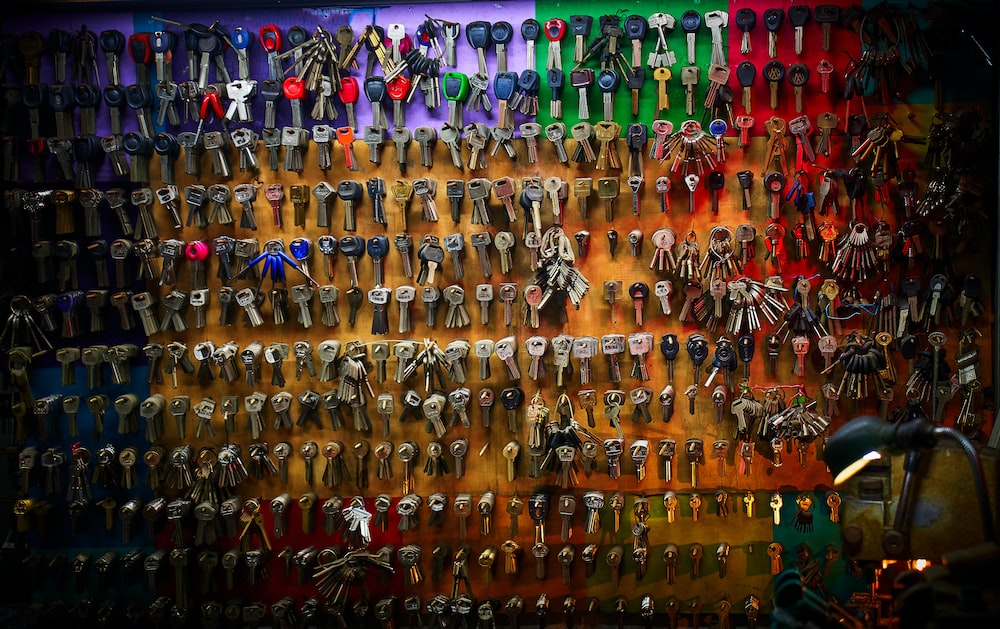 Step 3: Develop
Develop the key words from Step 2. Think of synonyms, abbreviations, alternative spellings.
[Speaker Notes: PERSON 1 

Look at the keywords on your Mindmap. This will help you get the most relevant search results when it comes to doing your literature search.

Mention:

synonyms, acronyms, abbreviations, and alternative spellings
Boolean Logic
Google + Wikipedia ( remember don’t use in search but to build)]
Step 3: Worked Example
Production
Fermentation
Manufacture
Automation
Manufacturing
Automated
Industrialised
Mechanisation
Beer
Industrialization
Mechanization
Ale
[Speaker Notes: PERSON 1

Talk through]
Step 3: Develop
Identify type of search a databases uses
Lexical
Semantic
Smart Search/Neural Search
Human-like Understanding
Acronyms
Related Words
Question in Sentence Form
Traditional
Alternative Spellings
Words with Same Stem
Develop Your Keywords
13
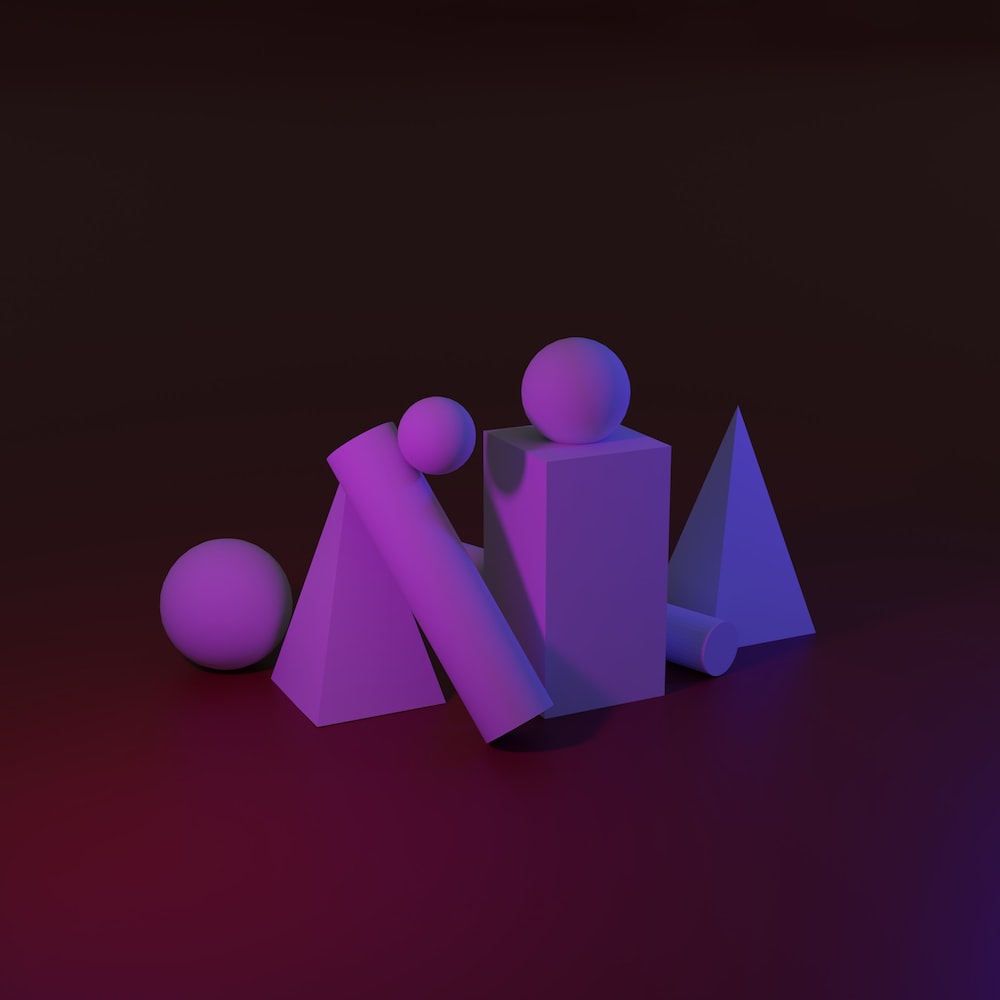 Step 4: Shape your Search
Decide on a structure for you search
[Speaker Notes: PERSON 1

Detail on Step 4 - Decide which shape of search you are going to do.

3 shape options:

 Top-down: general to detail

Bottom-Up: detail to general

Citation Trail: follow the trail of linked literature via bibliographies and citations

Mention: moving forwards and backwards in time.]
Step 5: Record
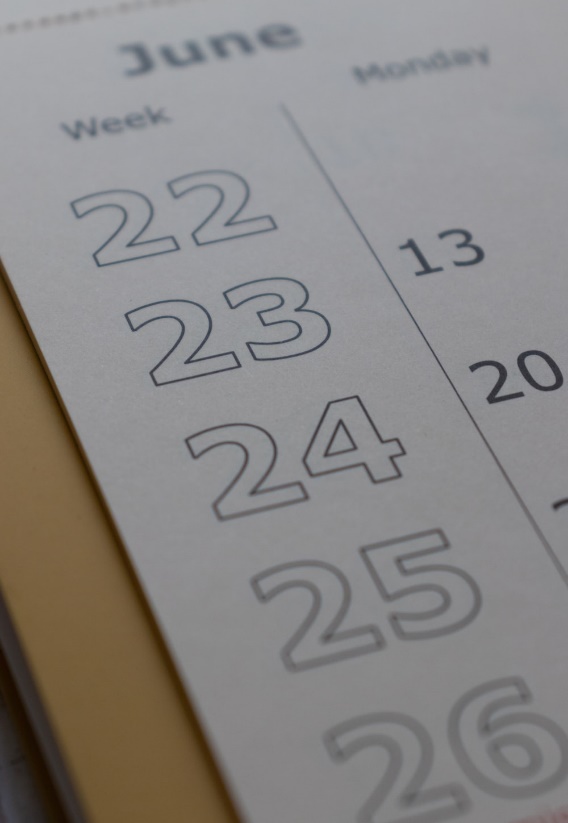 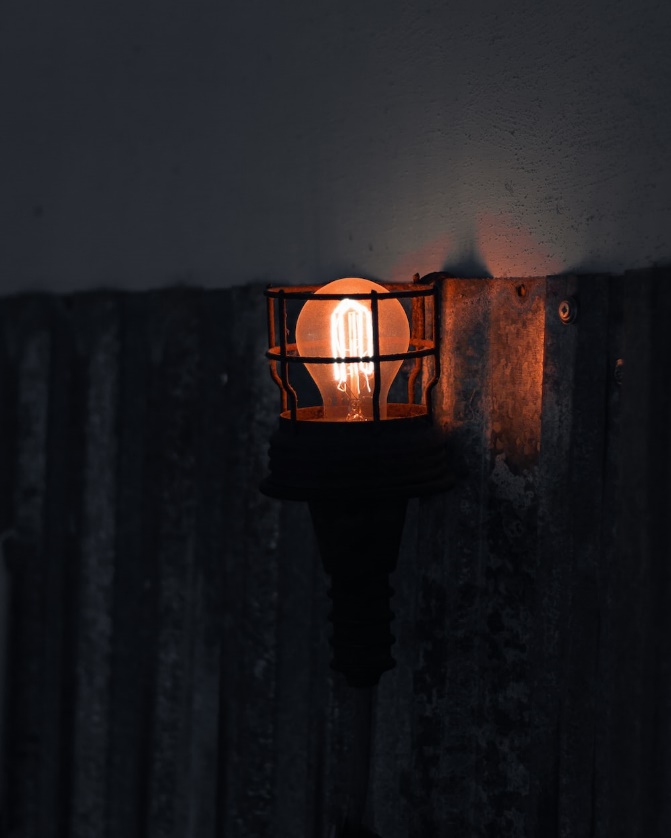 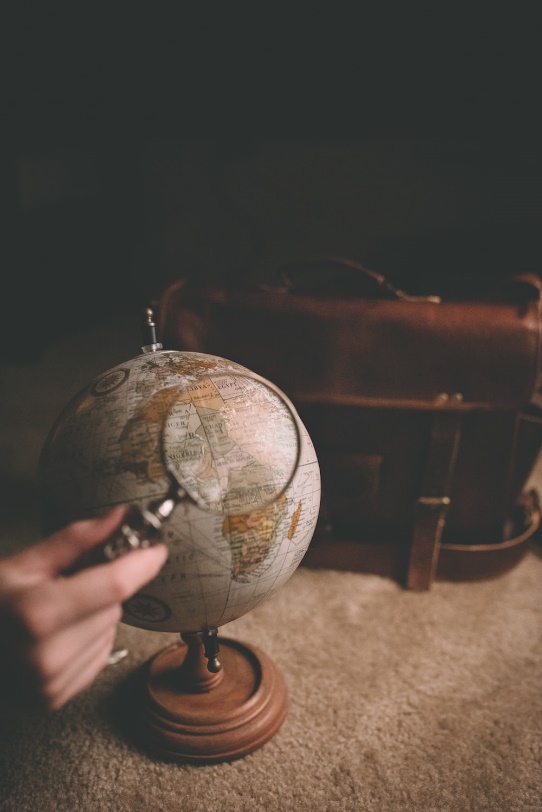 When
How
Where
Search terms used and in what order
Date of the search
Which source
Where you found it
[Speaker Notes: PERSON 1

Links to managing your data

When = date
Where = source info
How = words used to create result
Can use lab books / notebook / research diary]
Step 5: Worked Example
[Speaker Notes: PERSON 1

Talk through]
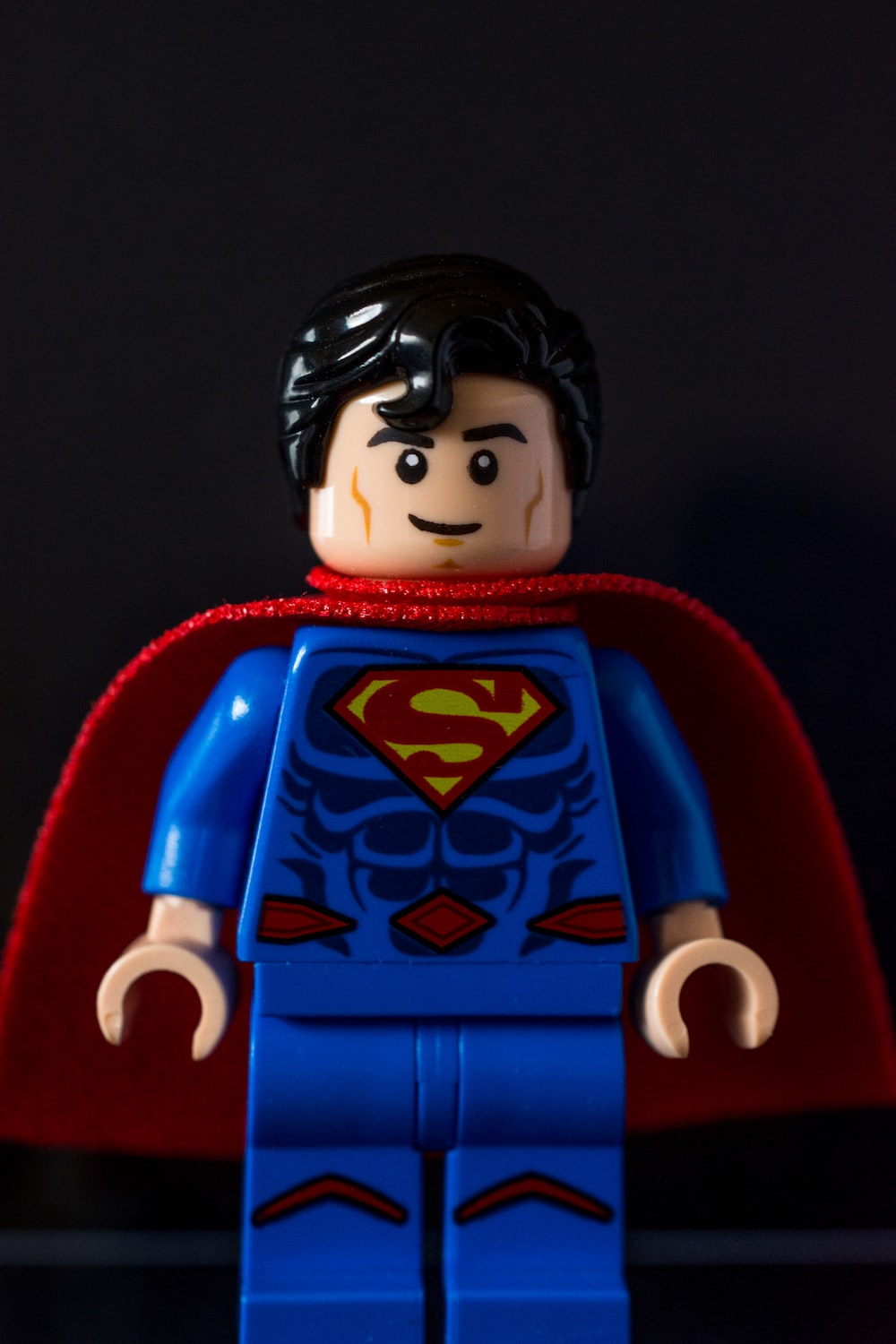 Need help with referencing?



Don’t worry, we are here to help.
[Speaker Notes: PERSON 1

Good recording of your literature search will help you with referencing when you are writing. 

If you need help with Referencing let us know;

We run referencing sessions (beginner and refresher)
Cite Them Right]
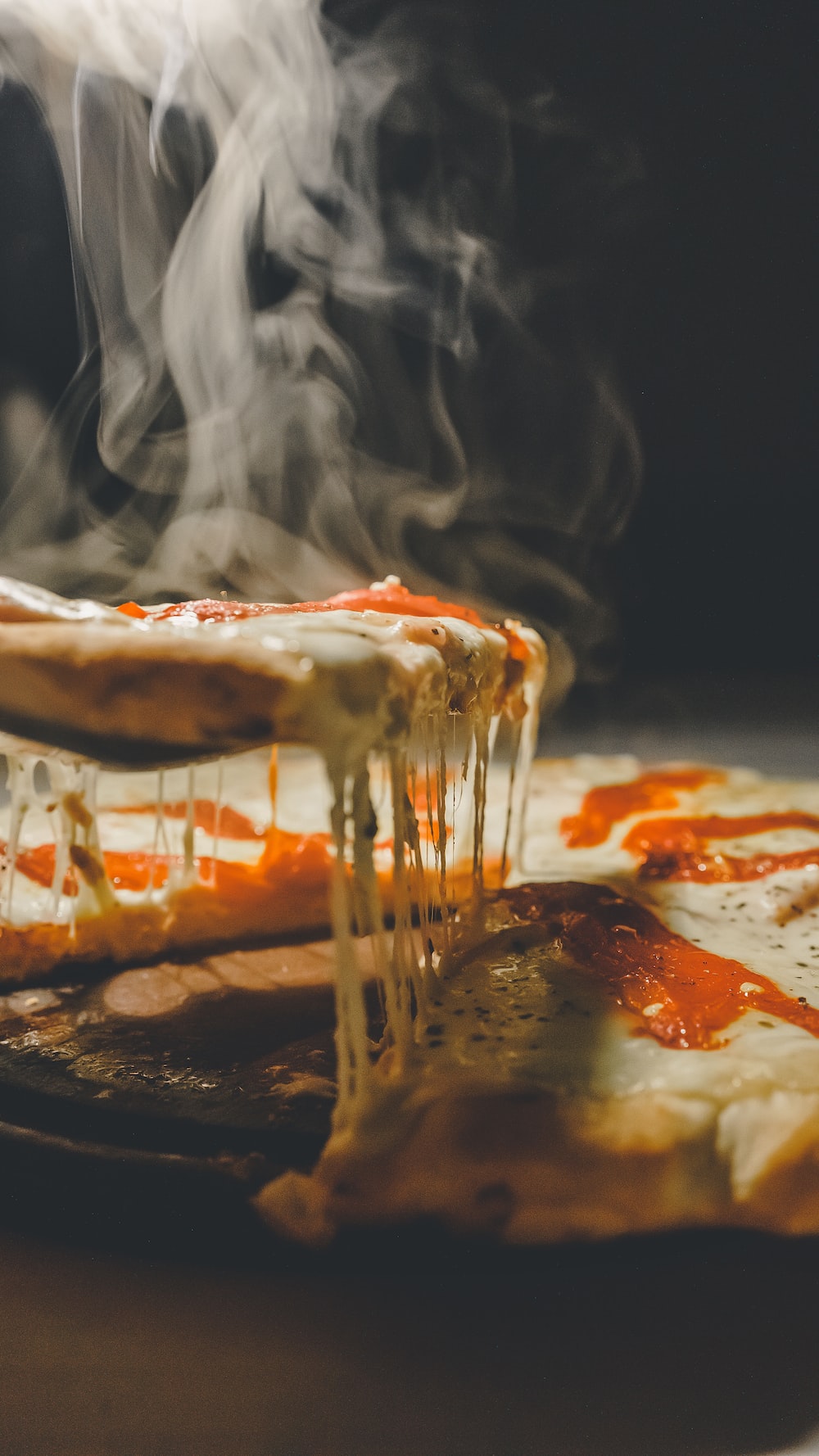 Activity 1
Have a go at scoping the keywords to the question:

How can artificial intelligence be used to improve pizza delivery? 

Call out any keywords/areas you can think of.
[Speaker Notes: PERSON 1 

Practical Activity 1 – Time 5 mins

Room to scope a search for -  Artificial Intelligence in Pizza delivery

Then develop keywords

Room to call out answers and you to add them to flipchart/whiteboard.]
Activity 1: Example
Pros and Cons of this technology
What do the big delivery companies use?
What can we learn from them?
What technology is already used in food delivery?
What other similar industries use AI? i.e Logistics
Artificial Intelligence in Pizza Delivery
What are the issues within the current food delivery process?
What new development in AI have there been?
How could they work within food delivery?
[Speaker Notes: PERSON 1

This is a keyword scope Mindmap which we came up with. 

(If needed here is a completed scope for the topic. Use for modelling if needed. )]
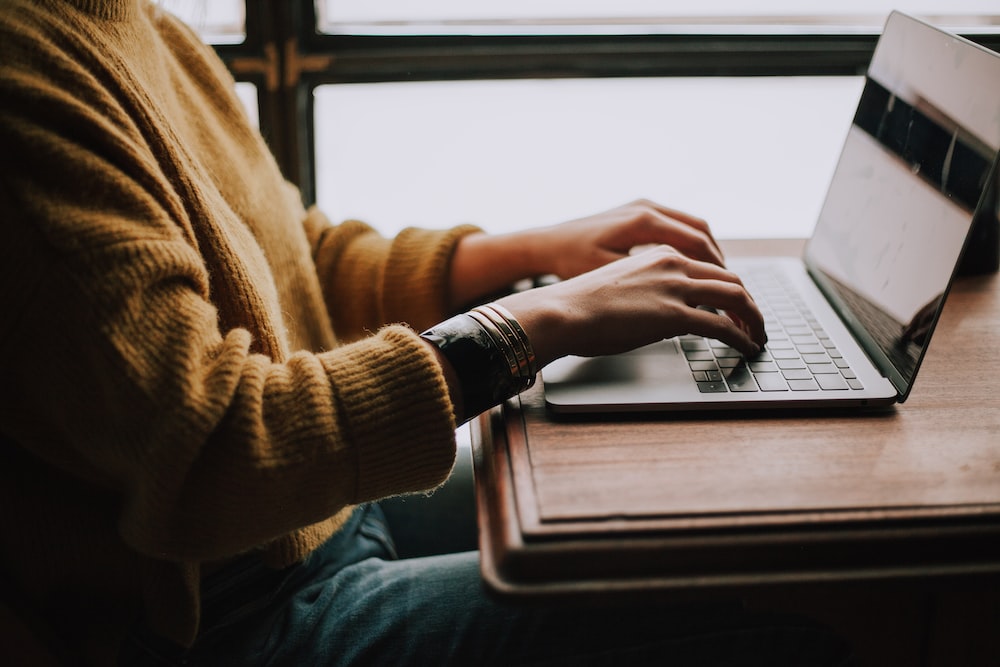 Apply keywords
Google Scholar
iDiscover
DO STAGE: Where to find what you need
Databases
The Web
[Speaker Notes: PERSON 2

Section 2: Doing your Literature Search
Where to start searching;
Google Scholar with Library Links.  
Ask room what they use iDiscover for
Go into more depth on databases]
Apply keywords
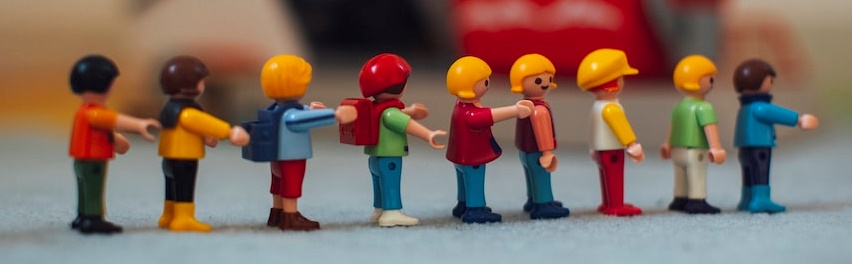 Word Order
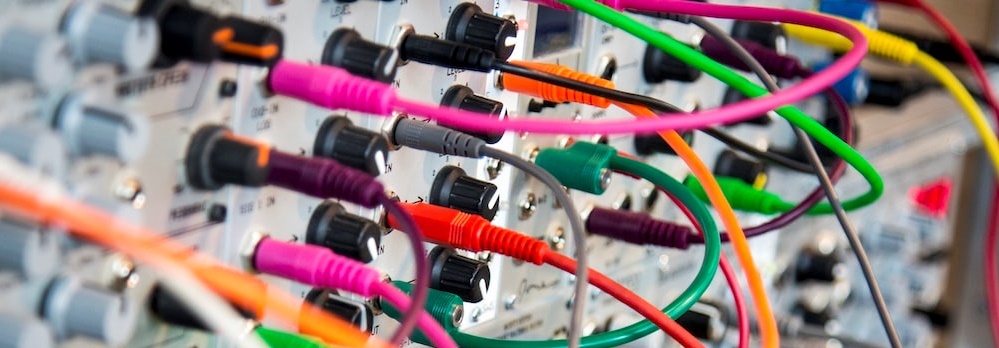 Boolean Operators
[Speaker Notes: PERSON 2 

So we have planned our search and identified some keywords. Now we need to think about how we are going to use them. 

The order in which you place words in a search can effect the results that you get; that is why it is helpful to try multiple configurations. 

It can also be helpful to used Boolean operators in conjunction with your keywords to make your search results more specific. 

Here it is really important to record each search you do so that you don’t search for the same thing twice but also to learn from the success of your previous searches.]
Boolean Operators
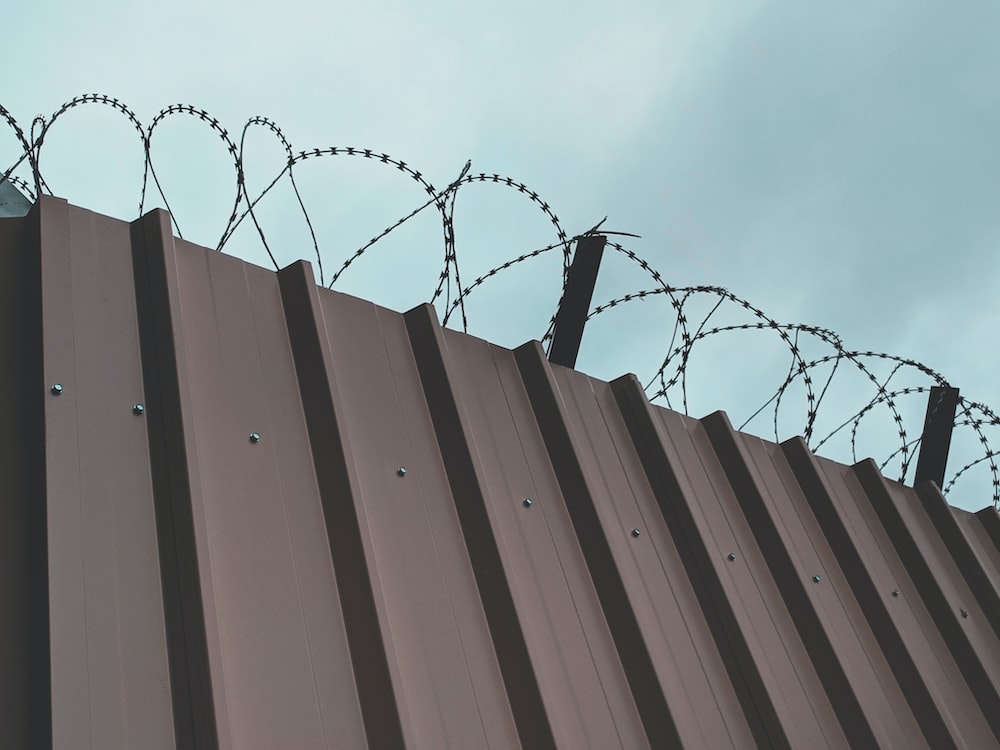 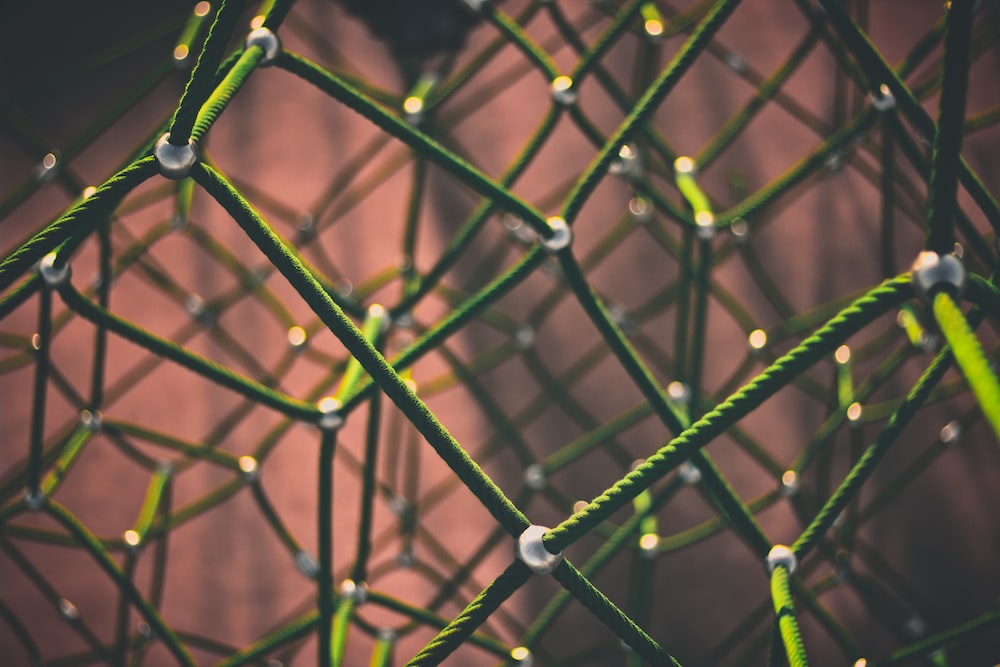 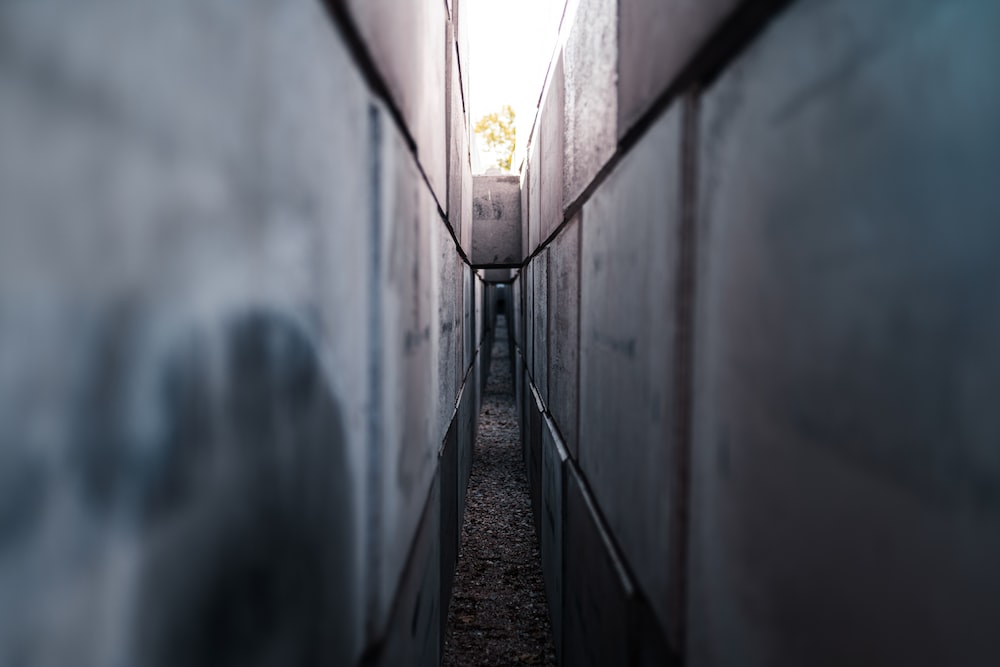 AND
OR
NOT
Narrow
Connect
Exclude
[Speaker Notes: PERSON 2
If you don’t know what Boolean operators are then….

3 main ones

And: the narrow your search but asking for both keywords to be included in results

Or: connect results (often useful to use when a word has different spelling variations

Not: this excludes results. For example beer production not manual.]
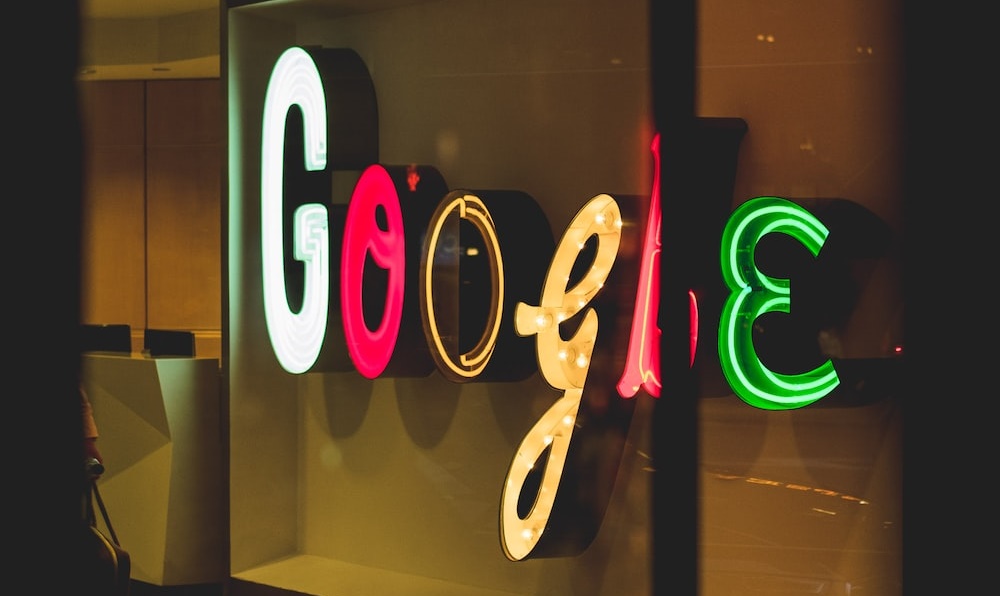 Google Scholar
Remember to Set Up Library Links
[Speaker Notes: PERSON 2 Talk

Where is the first place that everyone searches for anything – Google

This can be used for academic literature do – bring in Google Scholar

PERSON 1 drive the mouse for the live demo

Live demo of Google Scholar – with setting up library links and searching for ‘beer’ to show what a library linked article looks like.]
iDiscover
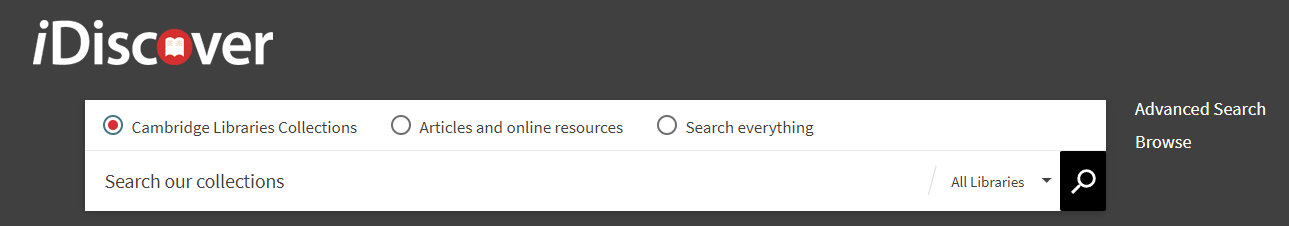 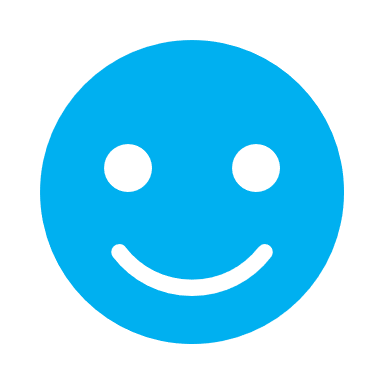 [Speaker Notes: PERSON 2 Talk
PERSON 1 Drive the mouse in live demo

Live demo of iDiscover

iDiscover: live demo each radio button using the worked example
 Cambridge Libraries Collection – title level book and journal results
 Articles and online resources – book and journal article titles
Search everything – filters limited/ things Cambridge doesn’t even have]
Databases
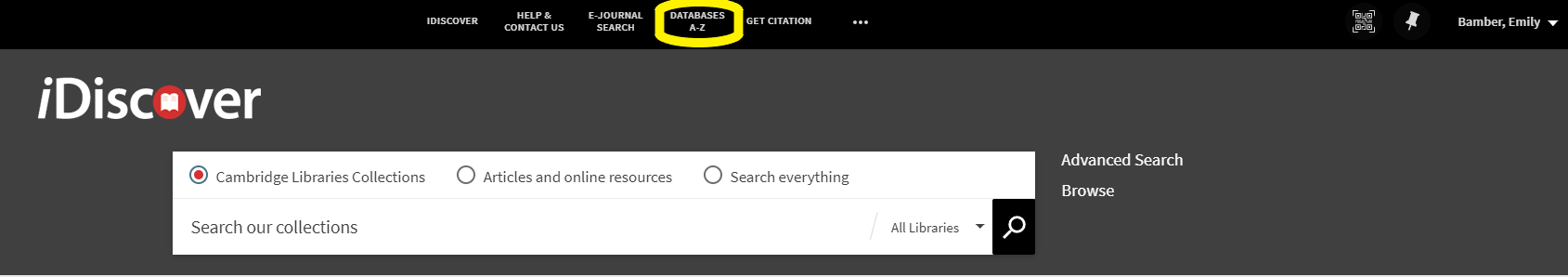 [Speaker Notes: PERSON 2 Talk
PERSON 1 Drive the mouse in live demo


Live demo continued

Database A-Z live demo Engineering then Scopus or Web of Science
Chose subject
Best bets + A-Z for subject
Direct link to database
Find article on database for beer production]
Databases
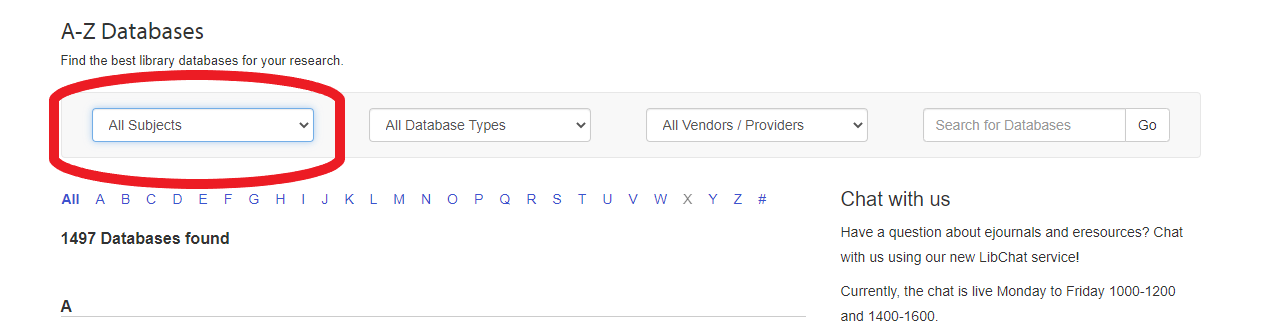 [Speaker Notes: PERSON 2 Talk
PERSON 1 Drive the mouse in live demo

Live demo continued]
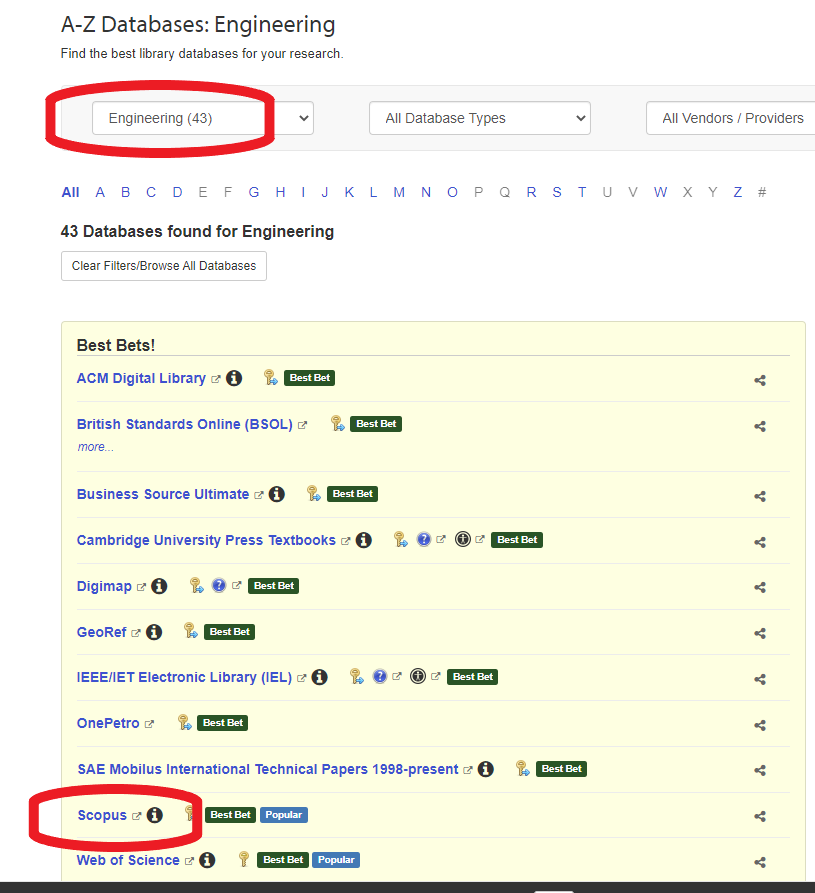 Databases
[Speaker Notes: PERSON 2 Talk
PERSON 1 Drive the mouse in live demo

Live demo continued]
The Web
Browser extensions to get you behind paywalls to the full text when searching online
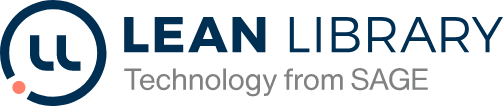 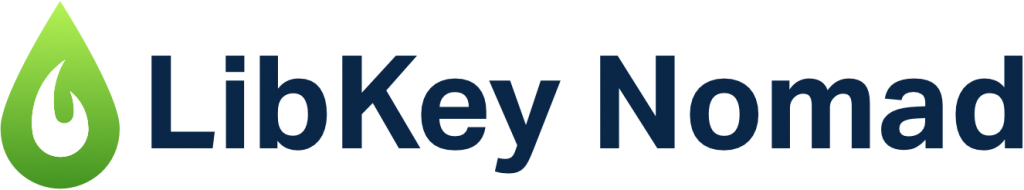 [Speaker Notes: PERSON 2

Browser Extension/Plug Ins
 Lean Library
LibKey Nomad
Good for finding open access material/material freely available online/off campus/useful for web searching
Instructions links are available in your session write up. 
Live demo using worked example. Google with these enabled.]
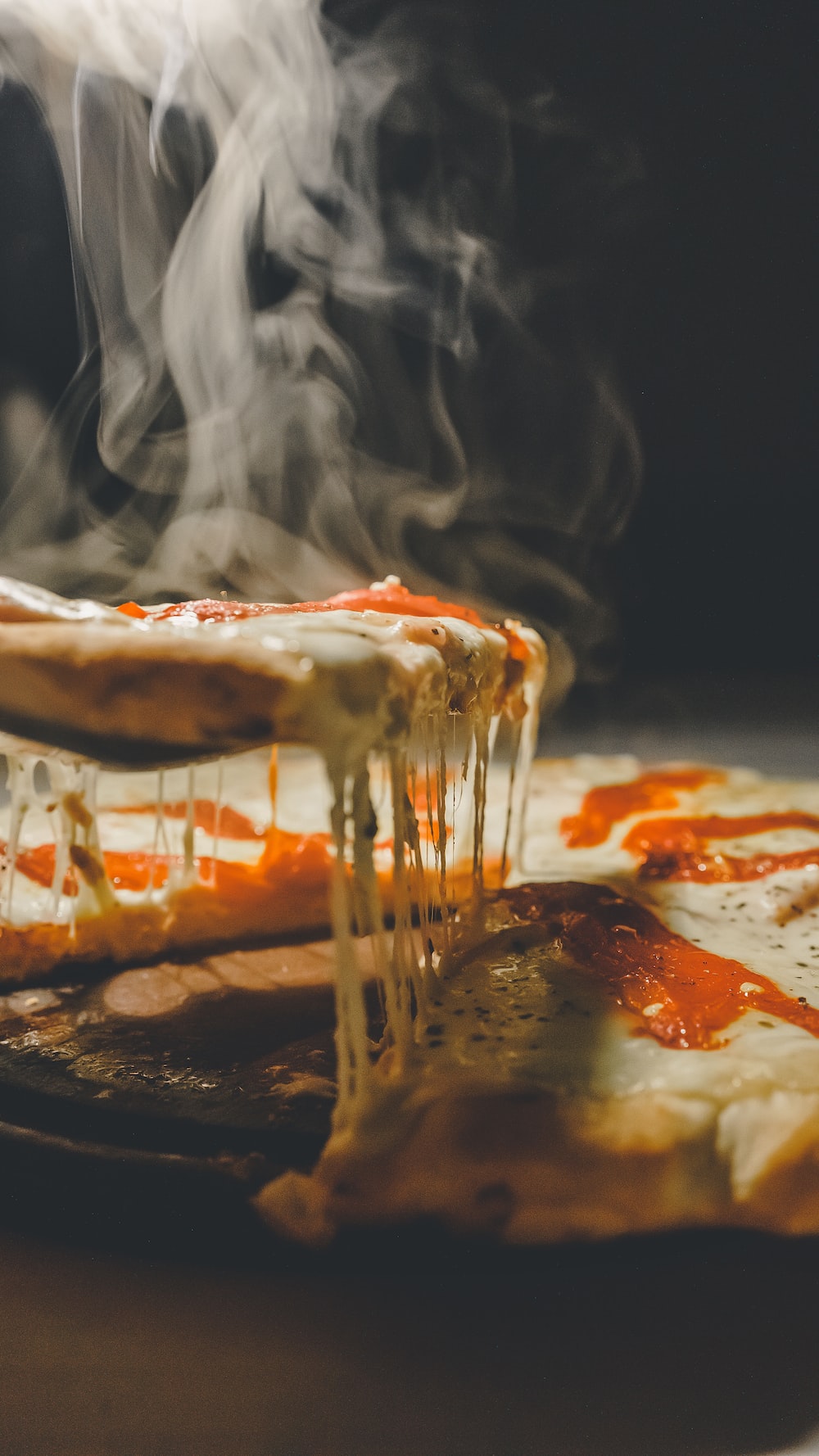 Activity 2
Have a go at doing a literature search:

How can artificial intelligence be used to improve pizza delivery? 

 Google Scholar
iDiscover
Database – Web of Science or Scopus

Remember to record you searches in your search log
[Speaker Notes: PERSON 2

Practical Activity 2 – Time 8 mins

Room to individually perform a search using the keywords identified in Activity 1 

Each person needs own internet enabled device. 

Get people to chose to perform a search on Google scholar or iDiscover or Database

They need to record searches in the Search Log Template (give out to everyone) 

Brownie points for the best title found from a search.]
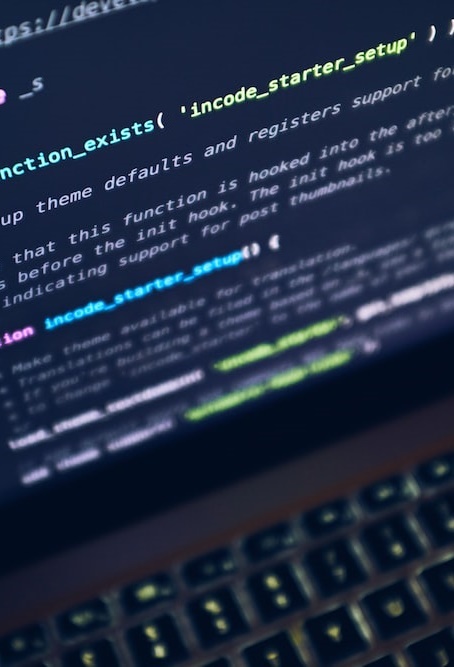 Activity 2: URL’s
How can artificial intelligence be used to improve pizza delivery?
Google Scholar 

http://scholar.google.com

iDiscover 

 https://idiscover.lib.cam.ac.uk
[Speaker Notes: PERSON 2

Leave this slide up during Activity 2 – these are the URL’s attendees will need for the activity. 

Let them know when they only have a few mins left. 

Remind them about recording in the Search Log]
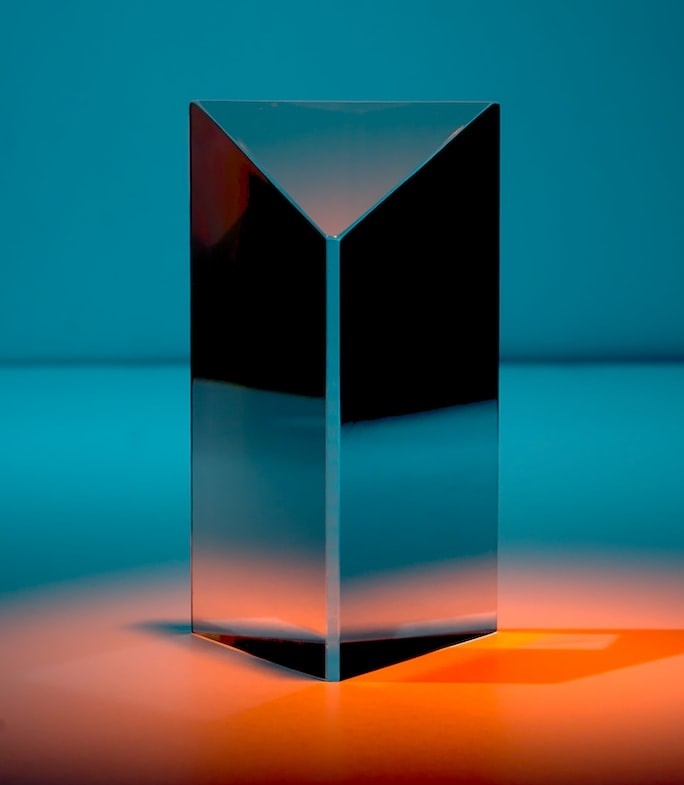 NEXT STEPS
[Speaker Notes: PERSON 1

Section 3: Next Steps for your Literature Search

These are the areas we are going to talk through.]
Bias
Why
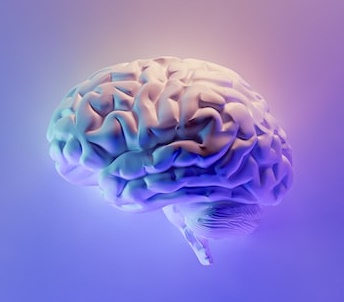 Be Critical

Corroborate

Use Multiple Search Locations

AI-based tool biases
When
Where
Who
[Speaker Notes: PERSON 2

How to do this;
Think about: when the source was written, whom wrote it, where it was published, why it was written. 
Be critical
Try to corroborate information using multiple sources
To avoid bias, consciously search for material across multiple search locations.]
When to Stop Searching
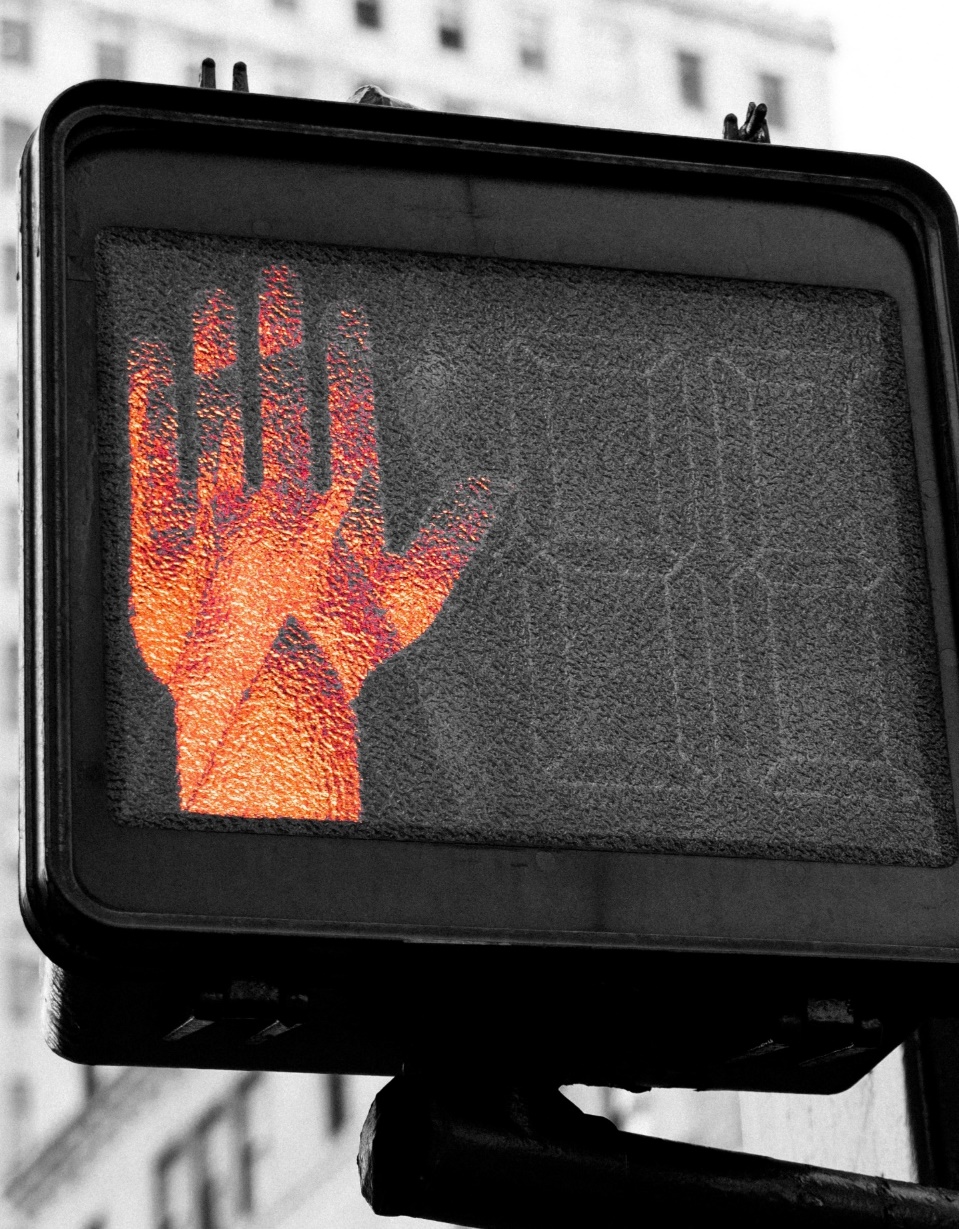 Repetition in your Search Results
Your Key Ideas Confirmed
Up To Date with the Latest Research
You’ve answered the question!
[Speaker Notes: PERSON 1

When to stop searching
Repetition
Key ideas & authors
Up to date
Answered question]
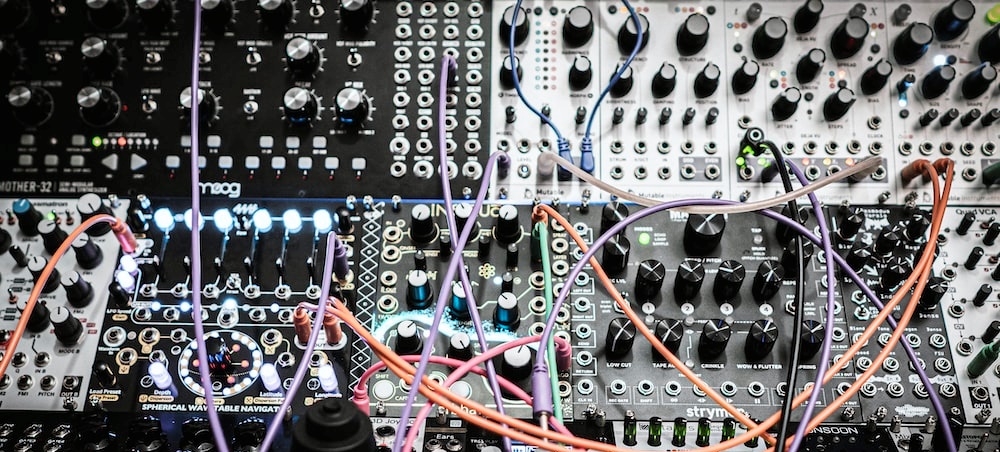 Making Connection between Sources
Making Connections = Synthesising
[Speaker Notes: PERSON 1

Making Connections between Sources

Sometimes referred to as synthesising. 

A record of how your reading has built you understanding over time. How items you have read relate and act in dialogue with each other. 

Highlight Moodle course or CLIC if you are from Eng

Explain the grid method + template (use Meg’s template)]
Activity 3
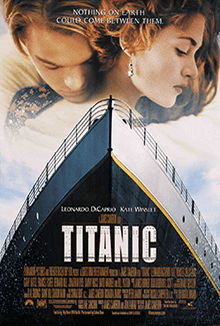 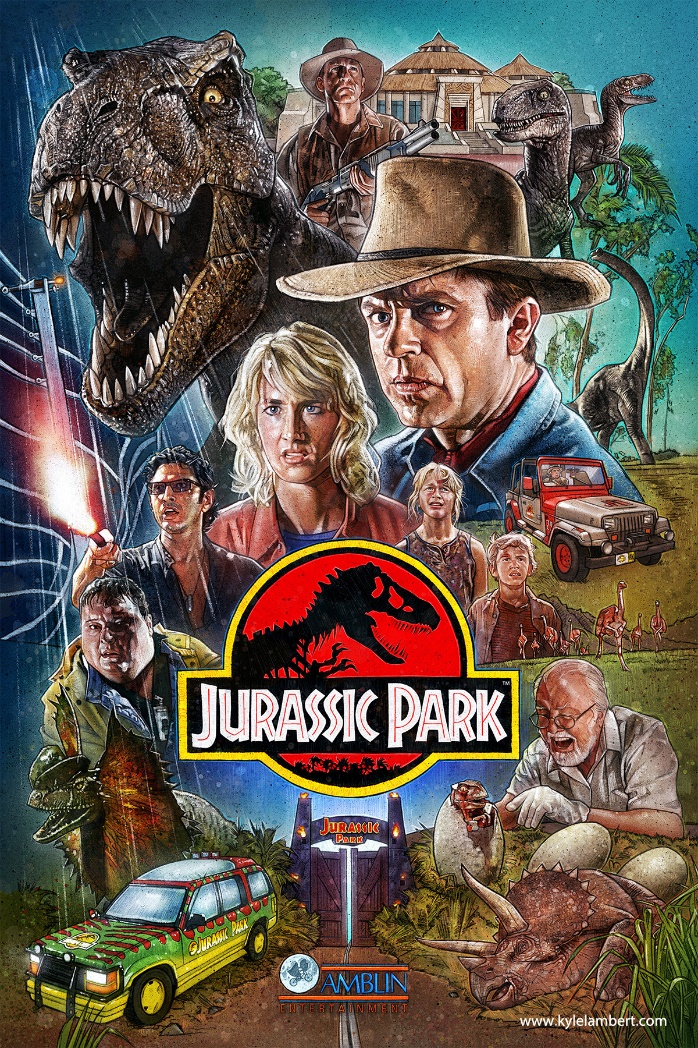 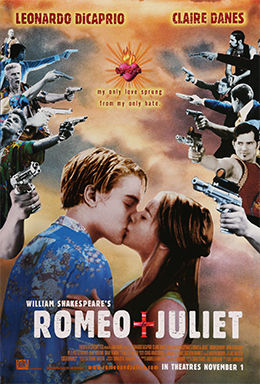 Can you make some connections between these films?
Call them out.
[Speaker Notes: PERSON 2 

Practical Activity 2 – Time 8 mins

As a room/small group come up with themes and links between the films. 

Put them on a whiteboard/flipchart

They will be provided with a completed synthesising grid at the end of the activity to model this. Give this out at end of activity]
Key Points to Remember…
Plan
Do
Apply Keywords

Google Scholar

iDiscover

Databases

The Web
Step 1: Understand

Step 2: Scope

Step 3: Develop

Step 4: Shape

Step 5: Record
Stop
Make Connections
[Speaker Notes: PERSON 1

Summary of key points from session:
Reiterate 
Plan
5 steps to planning a literature search

Do 
Use multiple locations for your search
When to Stop Searching
- Repetition / answered question / up to date

Making Connections between Sources
- Importance of good note making
- Use the grid method]
Getting in Touch
Feedback form: https://bit.ly/techlibfeedback 

Email: techlib@lib.cam.ac.uk 

Website: libguides.cam.ac.uk/technologylibraries
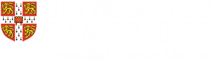 [Speaker Notes: PERSON 1

Ways to contact us. 

Our website has lots of useful info about literature searching and other topics. 

Attendees to complete feedback form]